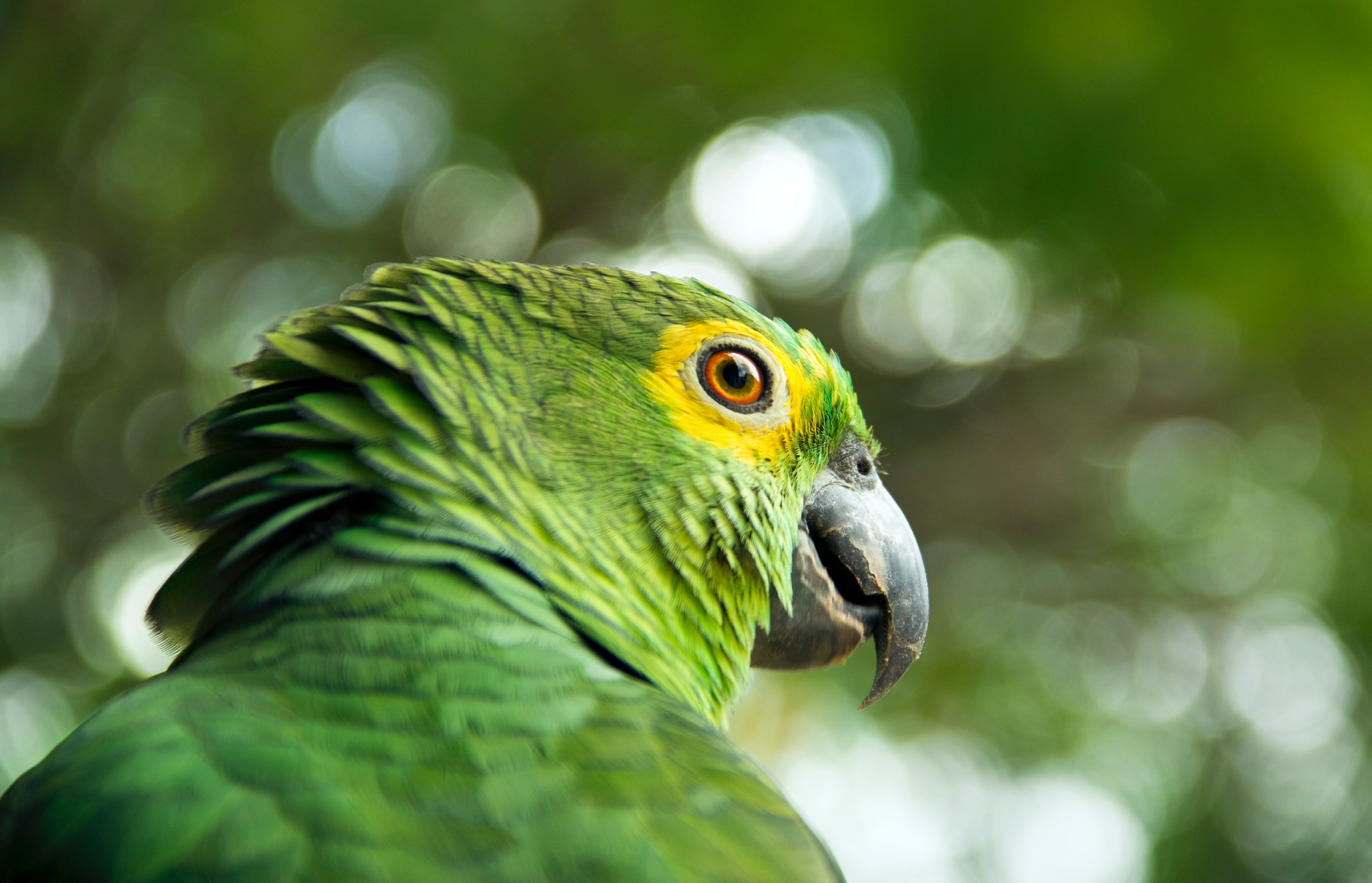 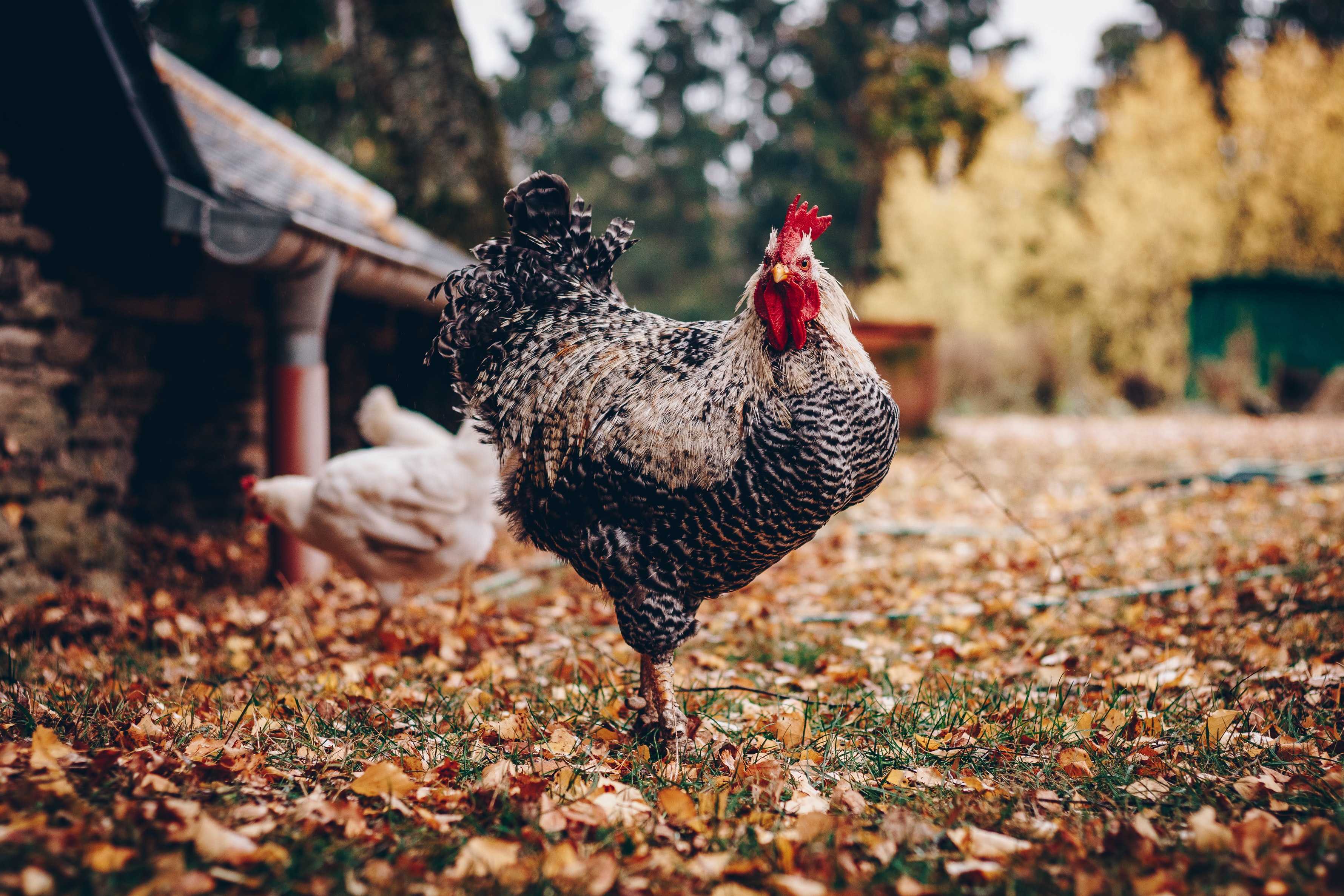 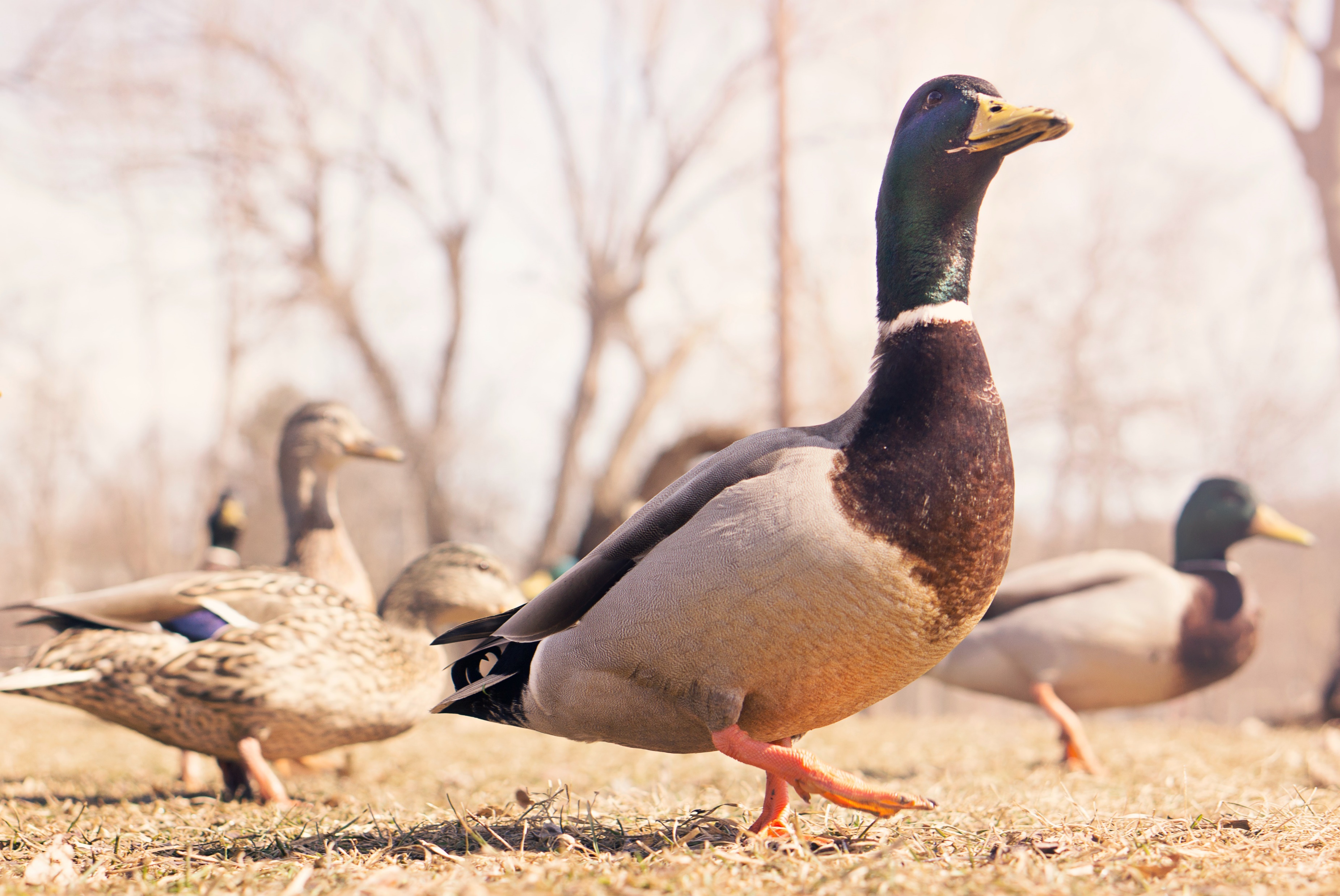 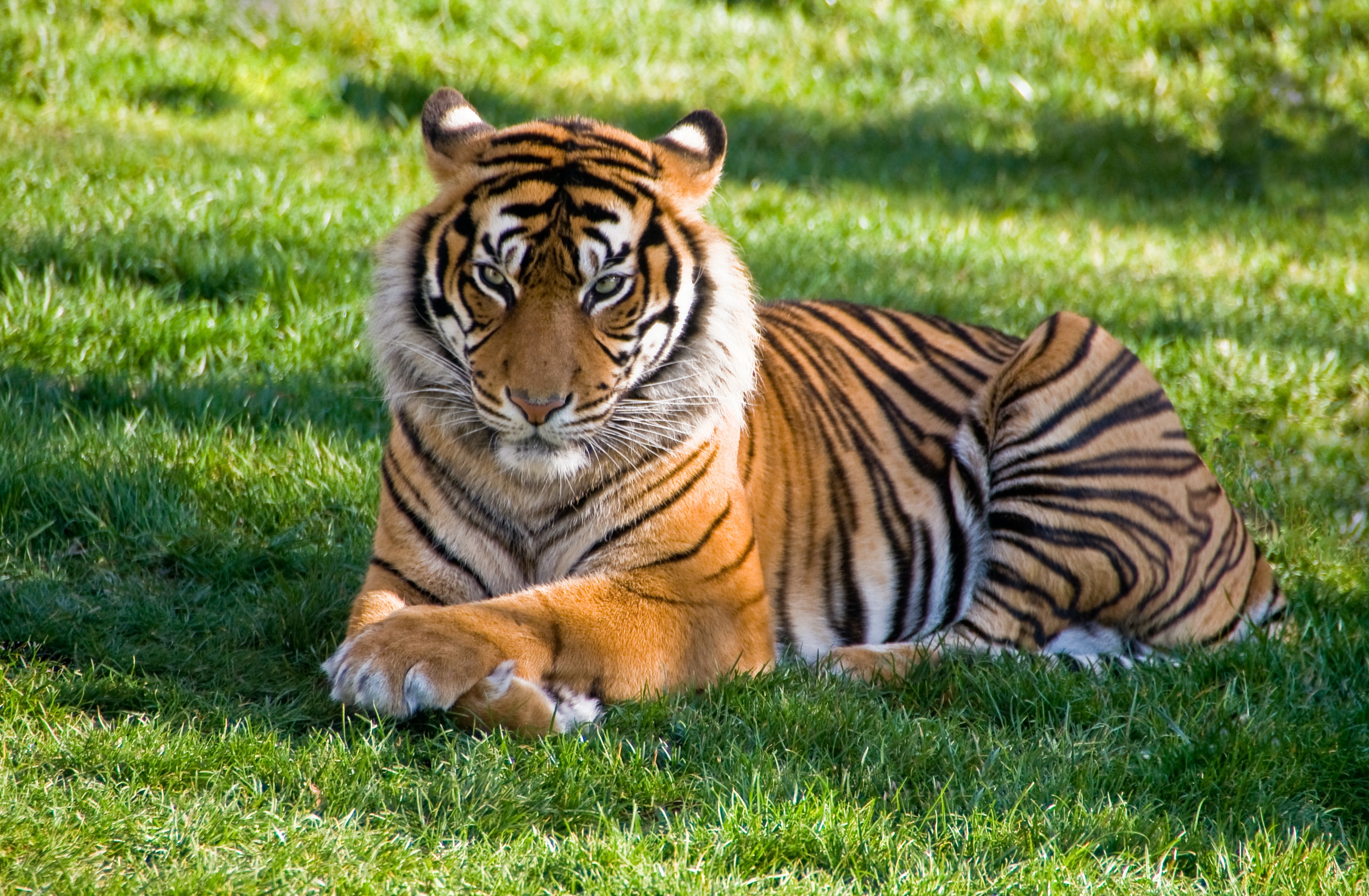 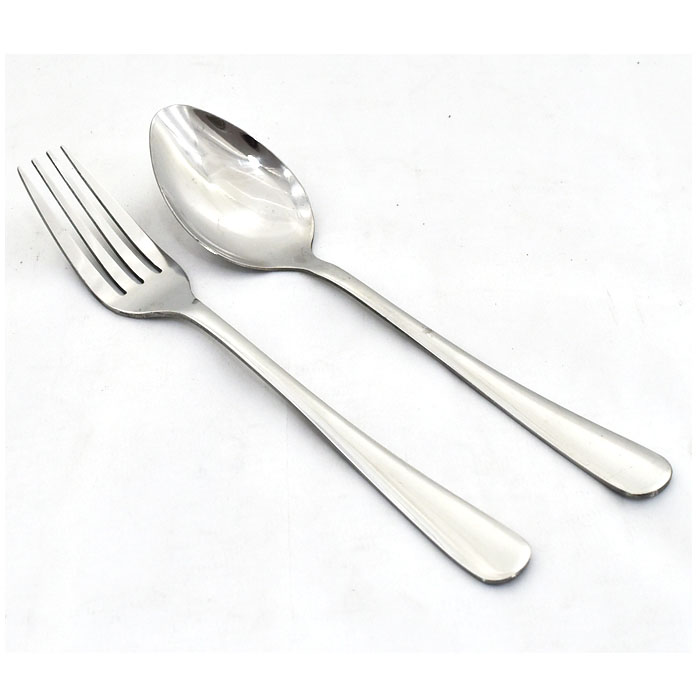 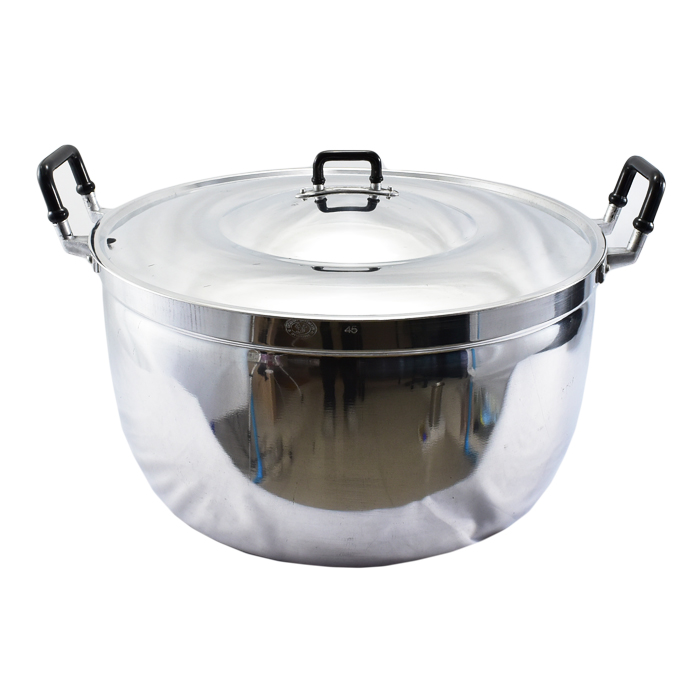 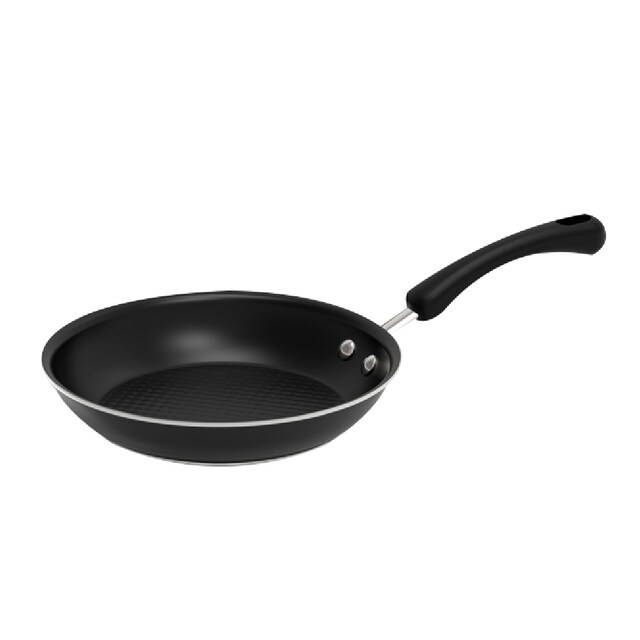 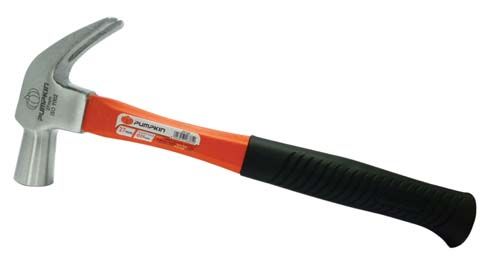 A
9
Z
D